Муниципальное бюджетное дошкольное учреждение  «Усть-Нерский детский сад общеразвивающего вида с приоритетным осуществлением деятельности  по физическому развитию №36 «Березка»
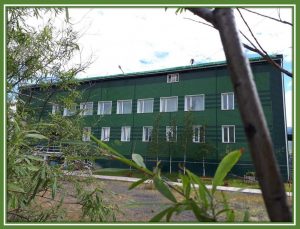 Краткая презентация образовательной программы МБДОУ «УНДС ОВ №36 «БЕРЕЗКА» (ОП ДО в соответствии с ФОП)
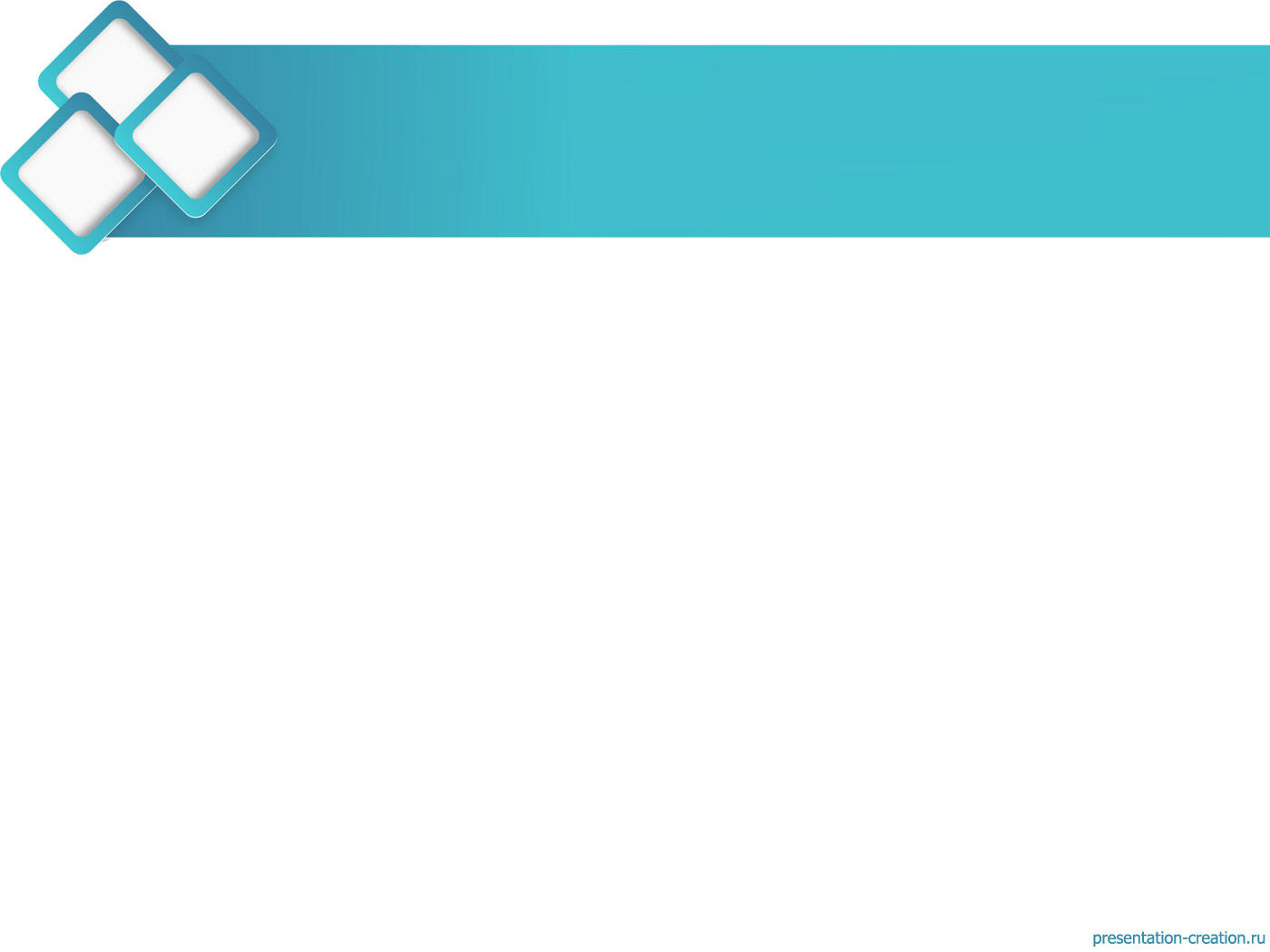 .
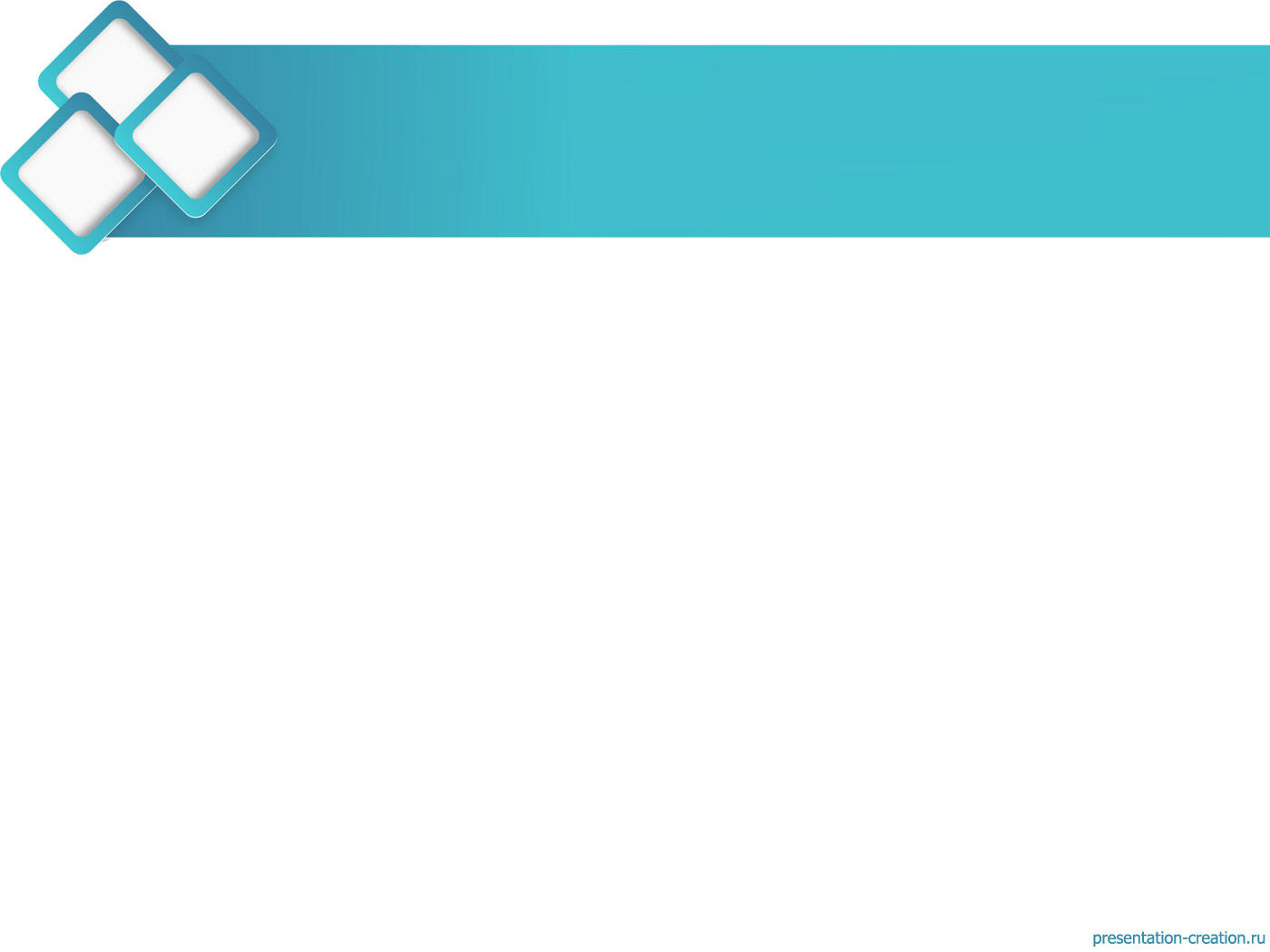 Образовательная программа 
дошкольного образовательного учреждения – 
локальный нормативный акт, определяющий содержание дошкольного образования в дошкольном образовательном учреждении
Программа 
разработана на основе: 
Федеральной образовательной программы дошкольного образования (далее ФОП ДО), 
Федерального государственного образовательного стандарта дошкольного образования (далее – ФГОС ДО) 
с учетом нормативных правовых актов, содержащих обязательные требования к условиям организации дошкольного образования, а также в соответствии с федеральными, региональными, муниципальными нормативными документами и локальными нормативными актами
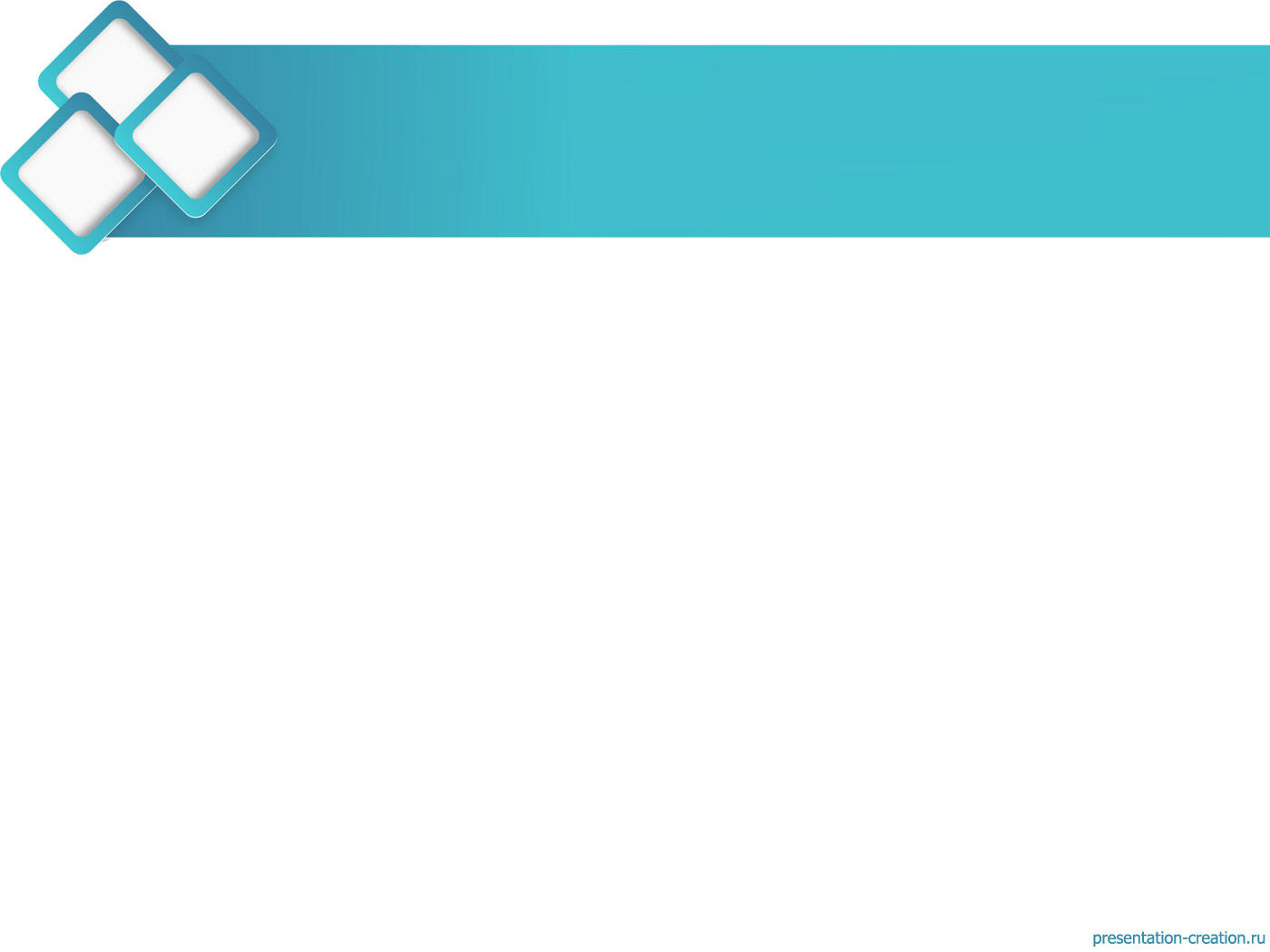 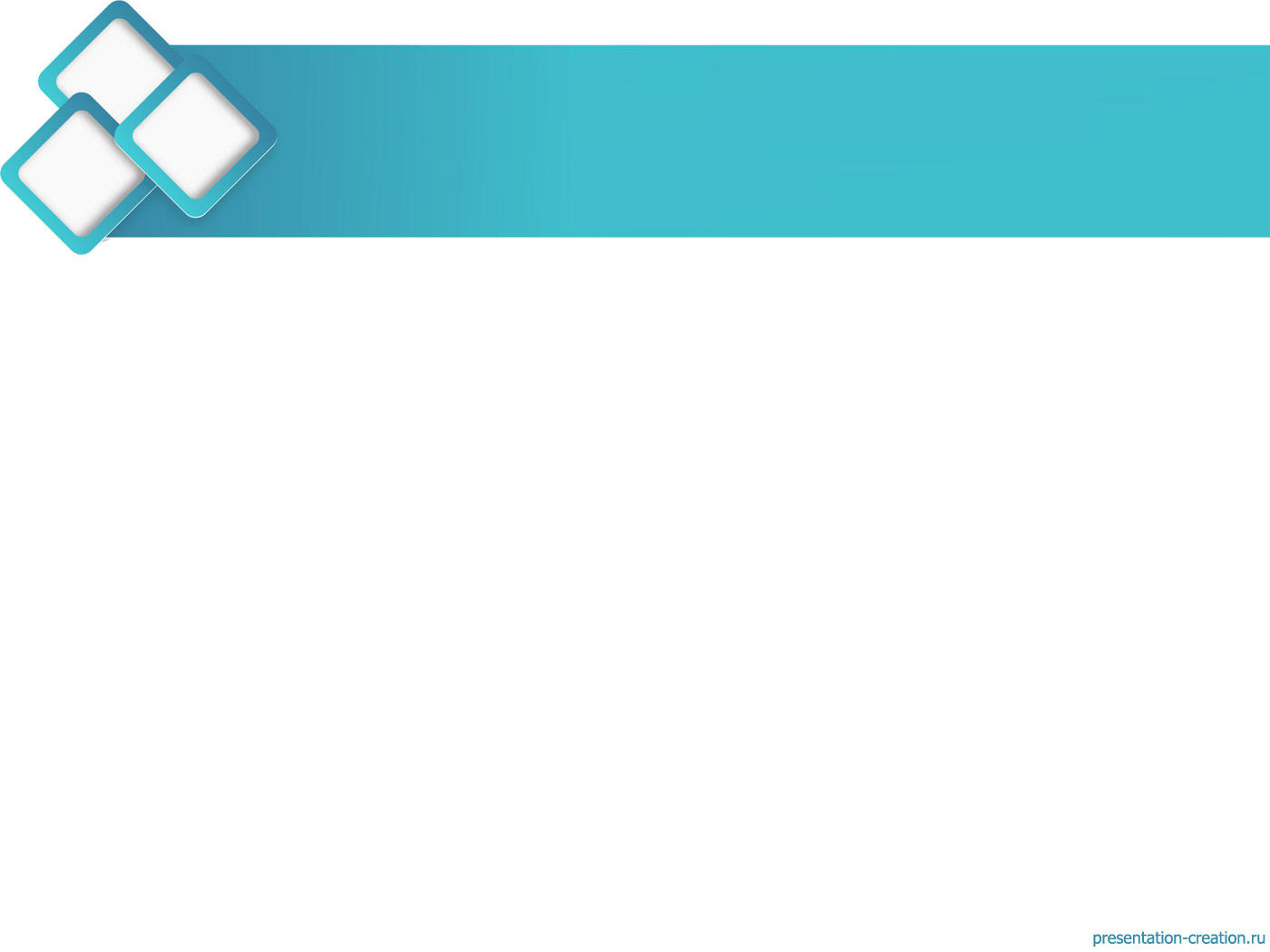 Основная образовательная программа
Основная образовательная программа (далее Программа) Муниципального бюджетного дошкольного образовательного учреждения «Усть-Нерский детский сад общеразвивающего вида с приоритетным осуществлением деятельности по физическому развитию №36 «Березка» муниципального района «Оймяконский улус» разработана в соответствии с Федеральной образовательной программой ДО и ФГОС ДО.
 Программа обеспечивает разностороннее развитие детей в возрасте от 2 месяцев до 7 лет с учётом их возрастных и индивидуальных особенностей по основным направлениям: социально-коммуникативному, художественно-эстетическому и физическому. 
Используются парциальные программы: 
Парциальная модульная программа познавательному, развития речевому, интеллектуальных способностей в процессе познавательной деятельности и вовлечения в научно техническое творчество «STEM-образование для детей дошкольного и младшего школьного возраста» под редакцией Т.В. Волосовец, В.А. Марковой, С.А. Аверина. 
.  Типовая региональная программа «КЭНЧЭЭРИ».
 Парциальная программа дошкольного образования для детей от 3 до 7 лет «Я-художник» с региональным компонентом автор О.Н. Степанова. 
Программа состоит из обязательной части и части, формируемой участниками образовательных отношений (далее – вариативная часть). Обе части являются взаимодополняющими и необходимыми с точки зрения реализации требований ФГОС ДО
Программа 
направлена на выполнение 
Указов Президента Российской Федерации:
от 07.05.2018 № 204 «О национальных целях и стратегических задачах развития Российской Федерации на период до 2024 года», 
от 21.07.2020 № 474 «О национальных целях развития Российской Федерации на период до 2030 года», 
от 02.07.2021 № 400 «О Стратегии национальной безопасности Российской Федерации», 
от 09.11.2022 № 809 «Об утверждении Основ государственной политики по сохранению и укреплению традиционных российских духовно-нравственных ценностей»
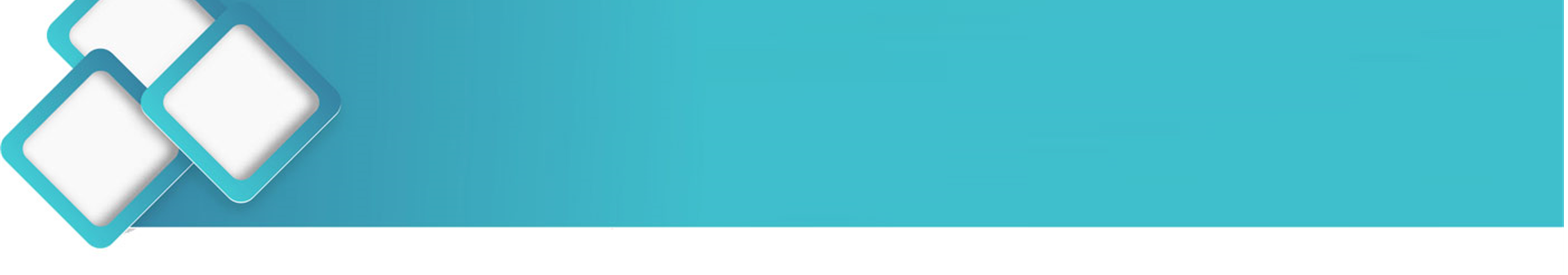 Программа 
позволяет реализовать:
1) обучение и воспитание ребенка дошкольного возраста как гражданина Российской Федерации,  формирование основ его гражданской и культурной идентичности на соответствующем его возрасту  содержании доступными средствами;
2) создание единого ядра содержания дошкольного образования (далее - ДО), ориентированного на  приобщение детей к традиционным духовно-нравственным и социокультурным ценностям российского народа, воспитание подрастающего поколения как знающего и уважающего историю и  культуру своей семьи, большой и малой Родины;
3) создание единого федерального образовательного пространства воспитания и обучения детей от  рождения до поступления в общеобразовательную организацию, обеспечивающего ребенку и его  родителям (законным представителям) равные, качественные условия ДО, вне зависимости от места  проживания.
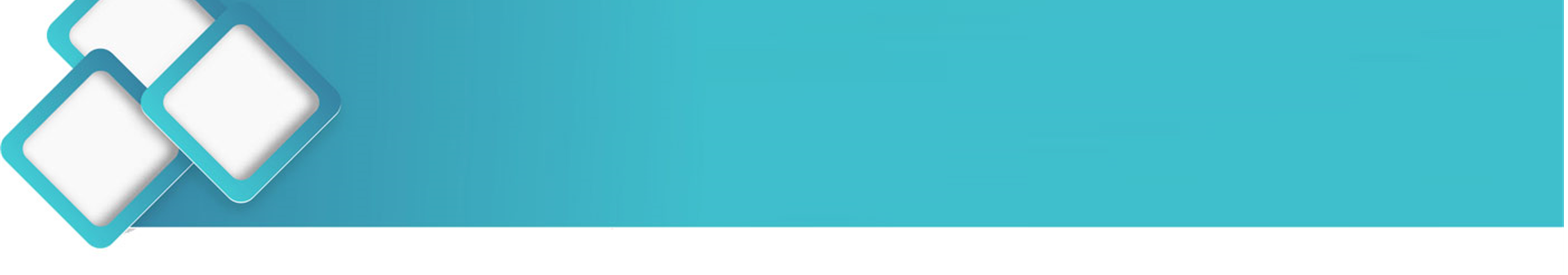 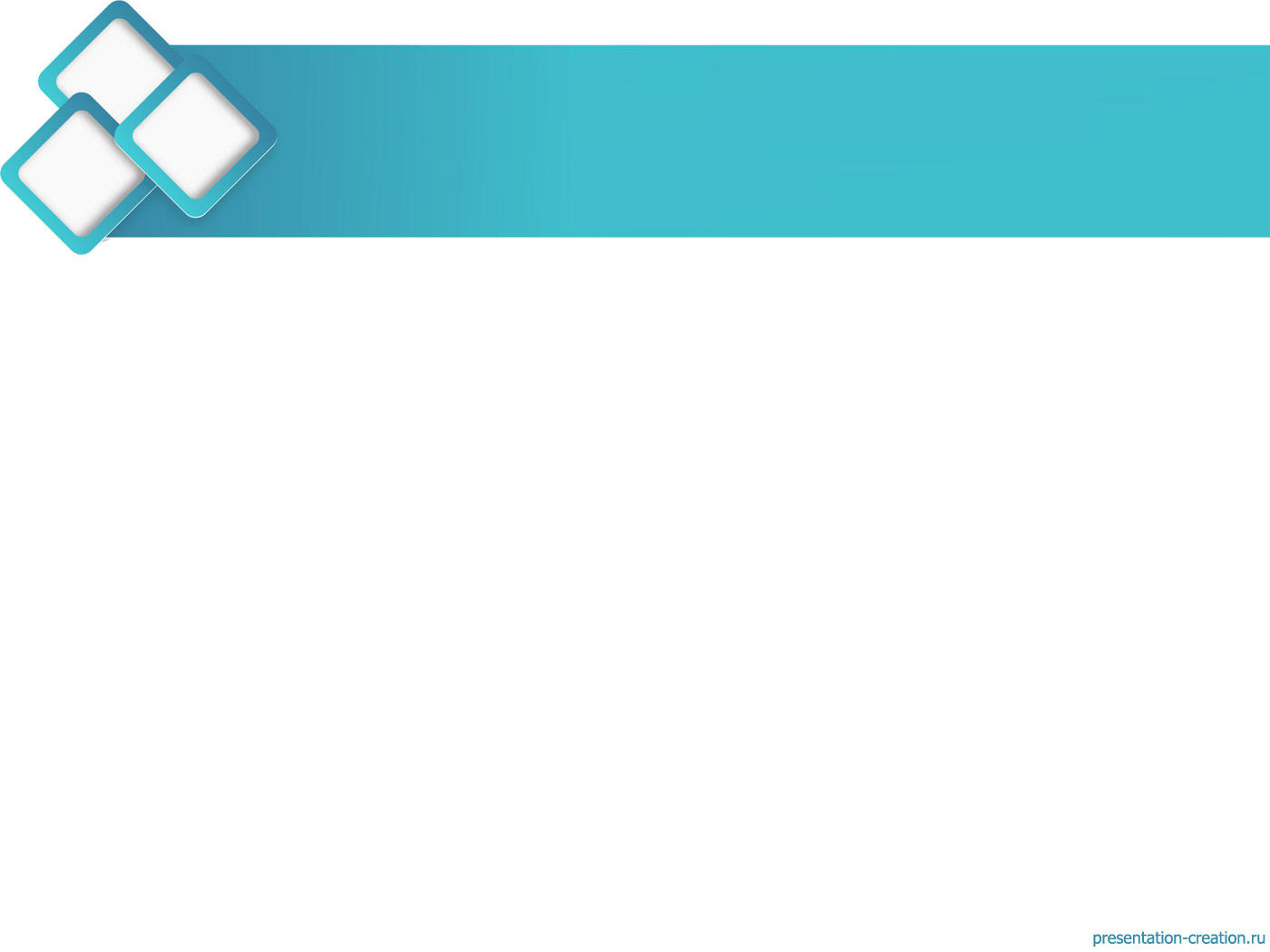 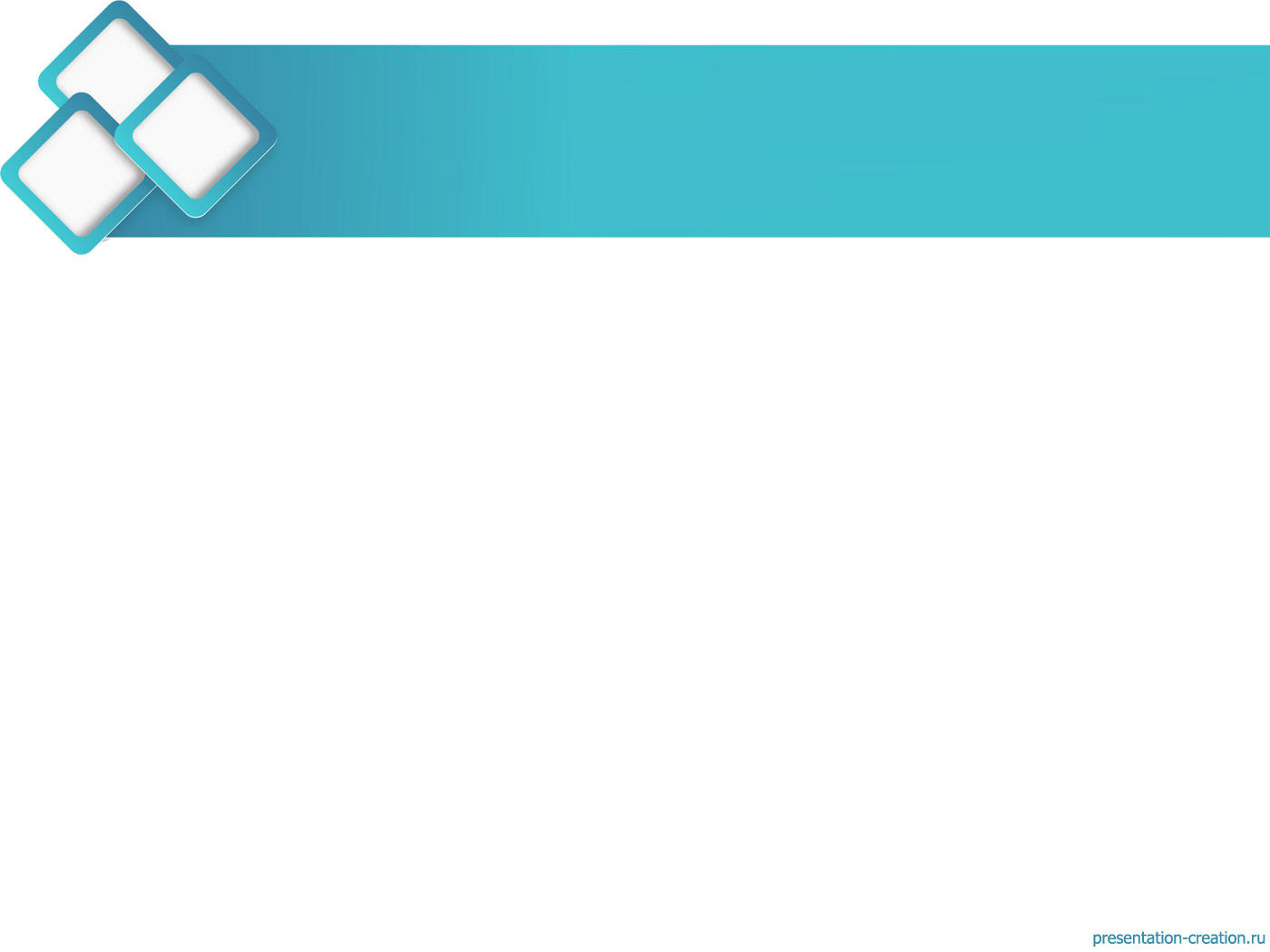 Цель и задачи Программы
Цель Программы - разностороннее развитие ребенка в период дошкольного детства с учетом возрастных и индивидуальных особенностей на основе духовно-нравственных ценностей российского народа, исторических и национально-культурных традиций (п.41.1. ФОП  ДО).
Задачи разработаны на основе ФГОС ДО (п.1.6. ФГОС ДО), уточнены и расширены в ФОП ДО.
Новые задачи (п.14.2. ФОП ДО)
- обеспечение единых для РФ содержания ДО и планируемых результатов освоения образовательной программы ДО;
- приобщение детей к базовым ценностям российского народа - жизнь, достоинство, права и свободы человека, патриотизм, гражданственность, высокие нравственные идеалы, крепкая семья, созидательный труд, приоритет духовного над материальным, гуманизм, милосердие, справедливость, коллективизм, взаимопомощь и взаимоуважение, историческая память и преемственность поколений, единство народов России; создание условий для формирования ценностного отношения к окружающему миру, становления опыта действий и поступков на основе осмысления ценностей;
- построение (структурирование) содержания образовательной деятельности на основе учета возрастных и индивидуальных особенностей развития.
Программа состоит:
Обеспечивает физическое и психическое развитие детей в различных видах деятельности
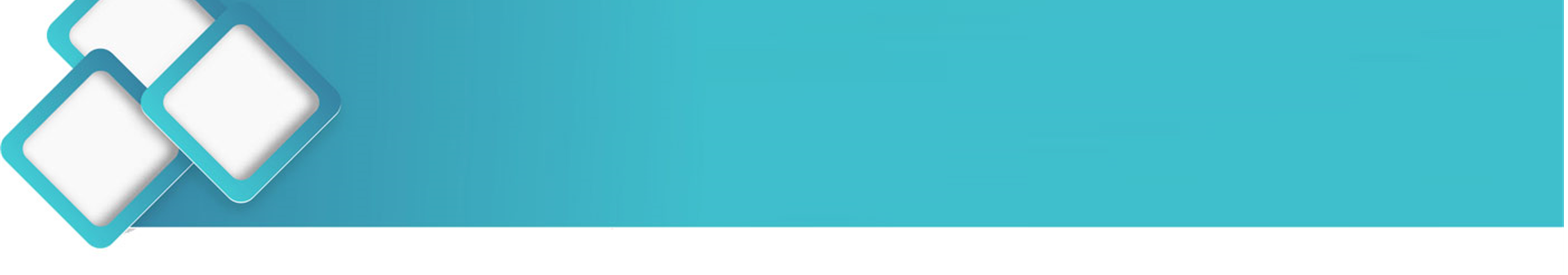 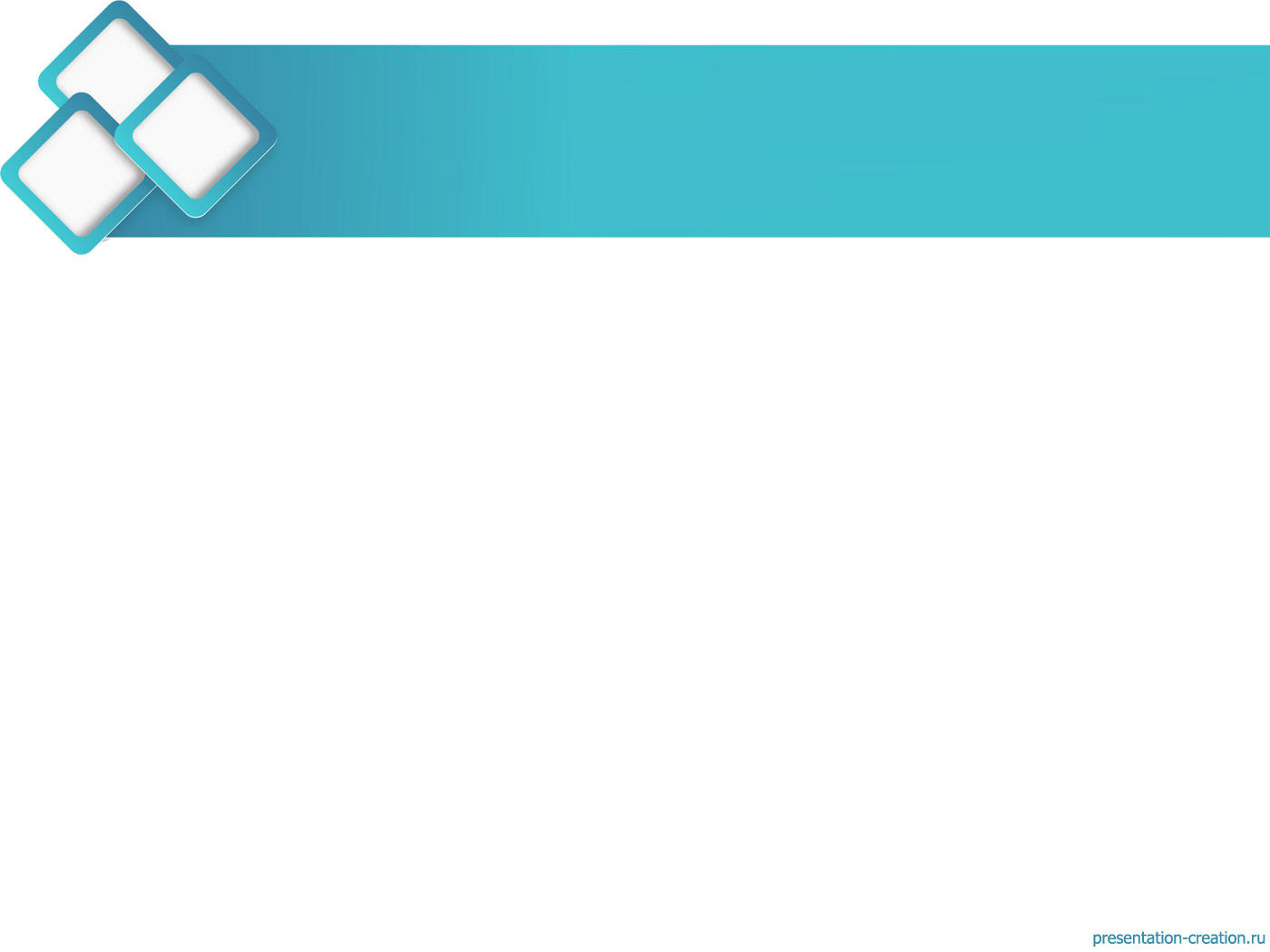 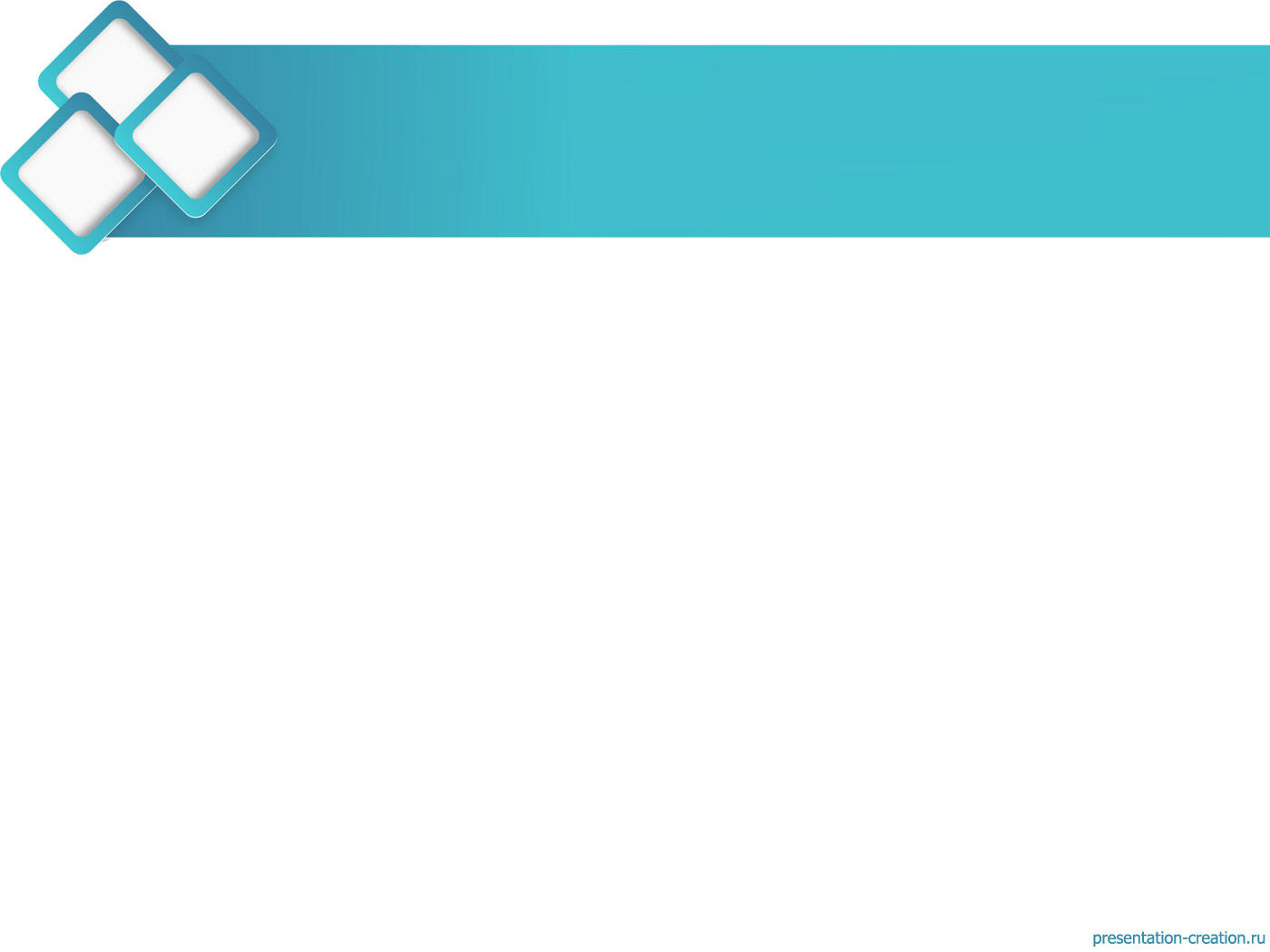 Структура ОП ДО
Раскрывают назначение ОП ДО
статус и особенности ОП, содержание разделов (целевого, содержательного и организационного)
Общие положения:
3. Организационный раздел
2. Содержательный раздел
Целевой раздел
Содержит:
 психолого-педагогические, кадровые условия, МТО
 примерный режим дня
 примерный перечень произведений искусства
 примерный календарный план воспитательной работы
Включает:
 задачи и содержание образовательной деятельности по образовательным областям во всех возрастных группах
 направления и задачи КРР
рабочую программу воспитания
 иные материалы
Содержит:
 цели, задачи, принципы ФОП
 планируемые результаты освоения ФОП в разные периоды детства
 подходы к педагогической диагностике достижения планируемых результатов
ОП ДО включает
рабочая программа воспитания, 
примерный  режим и распорядок дня дошкольных групп, 
календарный план  воспитательной работы.
Учебно-методическая документация
планируемые результаты реализации программы,
 педагогическая диагностика достижения планируемых результатов,
Иные компоненты
задачи и содержание образования (обучения и воспитания) по  образовательным областям,
 вариативные формы, способы, методы реализации Программы,
 особенности образовательной деятельности разных видов и  культурных практик,
 способы и направления поддержки детской инициативы,
 особенности взаимодействия педагогического коллектива с  семьями воспитанников,
Направления обучения и воспитания – образовательные области:
«Физическое развитие»
 «Социально – коммуникативное развитие»
 «Познавательное развитие» 
 «Речевое развитие»
 «Художественно – эстетическое развитие»
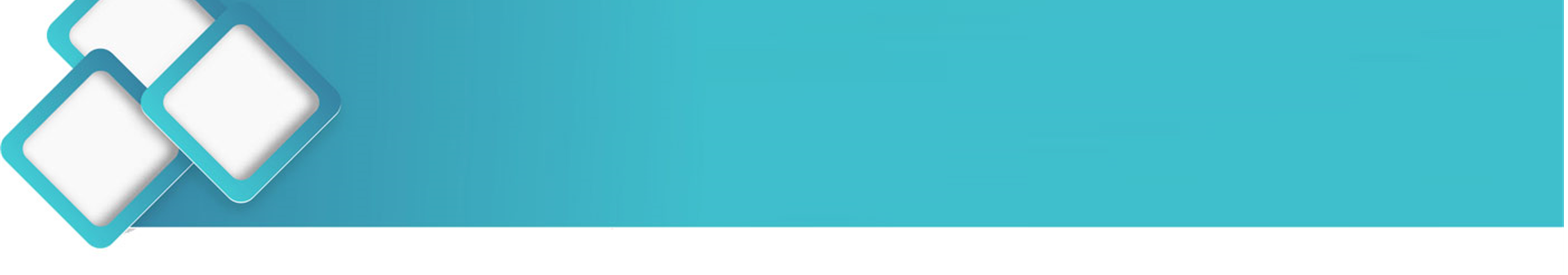 Планируемые результаты на этапе завершения освоения образовательной программы (к концу дошкольного возраста):
у ребёнка сформированы основные психофизические и нравственно-волевые качества;
ребёнок владеет основными движениями и элементами спортивных игр, может контролировать свои движение и управлять ими; 
- ребёнок соблюдает элементарные правила здорового образа жизни и личной гигиены; ребёнок результативно выполняет физические упражнения (общеразвивающие, основные движения, спортивные), участвует в туристских пеших прогулках, осваивает простейшие туристские навыки, ориентируется на местности; 
 ребёнок проявляет нравственно-волевые качества, самоконтроль и может осуществлять анализ своей двигательной деятельности; 
ребёнок владеет средствами общения и способами взаимодействия со взрослыми и сверстниками; способен понимать и учитывать интересы и чувства других; 
ребёнок владеет речью как средством коммуникации, ведет диалог со взрослыми и сверстниками, использует формулы речевого этикета в соответствии с ситуацией общения, владеет коммуникативно-речевыми умениями;
ребёнок знает и осмысленно воспринимает литературные произведения различных жанров, имеет предпочтения в жанрах литературы, проявляет интерес к книгам познавательного характера, определяет характеры персонажей, мотивы их поведения, оценивает поступки литературных героев; 
ребёнок обладает начальными знаниями о природном и социальном мире, в котором он живет: элементарными Представлениями из области естествознания, математики, истории, искусства и спорта, информатики и инженерии и тому подобное; о себе, собственной принадлежности и принадлежности других людей к определенному полу, составе семьи, родственных отношениях и взаимосвязях, семейных традициях; об обществе, его национально-культурных ценностях; государстве и принадлежности к нему;
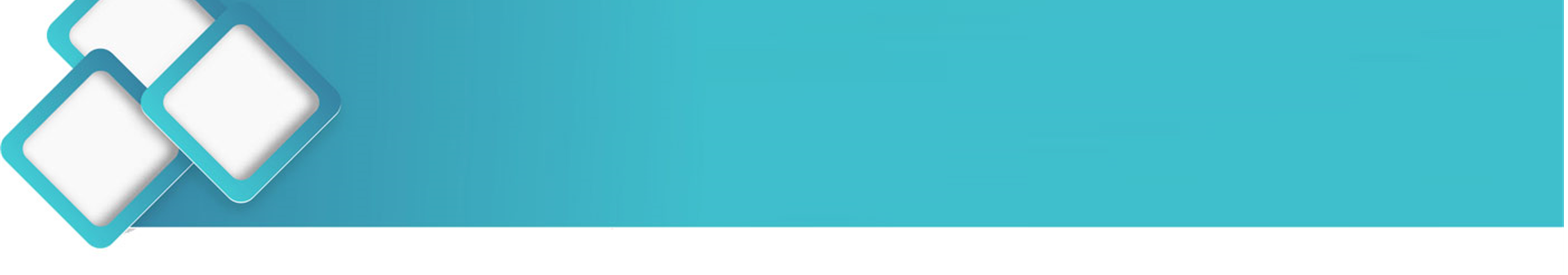 Планируемые результаты на этапе завершения освоения образовательной программы (к концу дошкольного возраста):
ребёнок имеет разнообразные познавательные умения: определяет противоречия, формулирует задачу исследования, использует разные способы и средства проверки предположений: сравнение с эталонами, классификацию, систематизацию, некоторые цифровые средства и другое; 
ребёнок имеет представление о некоторых наиболее ярких представителях живой природы России и планеты, их отличительных признаках, среде обитания, потребностях живой природы, росте и развитии живых существ; свойствах неживой природы, сезонных изменениях в природе, наблюдает за погодой, живыми объектами, имеет сформированный познавательный интерес к природе, осознанно соблюдает правила поведения в природе, знает способы охраны природы, демонстрирует заботливое отношение к ней;
использует различные технические приемы в свободной художественной деятельности;
ребёнок участвует в создании индивидуальных и коллективных творческих работ, тематических композиций к праздничным утренникам и развлечениям, художественных проектах; 
ребёнок самостоятельно выбирает технику и выразительные средства для наиболее точной передачи образа и своего замысла, способен создавать сложные объекты и композиции, преобразовывать и использовать с учётом игровой ситуации; ребёнок владеет разными формами и видами игры, различает условную и реальную ситуации, предлагает и объясняет замысел игры, комбинирует сюжеты на основе реальных, вымышленных событий, выполняет несколько ролей в одной игре, подбирает разные средства для создания игровых образов, согласовывает свои интересы с интересами партнеров по игре, управляет персонажами в режиссерской игре;
ребёнок проявляет интерес к игровому экспериментированию с предметами, к развивающим и познавательным играм, в играх с готовым содержанием и правилами может объяснить содержание и правила игры другим детям, в совместной игре следит за точным выполнением правил всеми участниками; 
ребёнок способен планировать свои действия, направленные на достижение конкретной цели; 
демонстрирует деятельности и элементы готовности к школьному обучению.
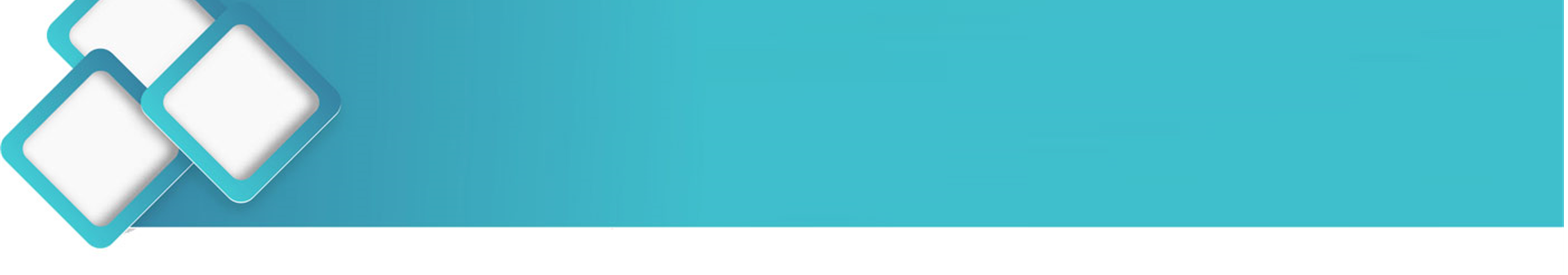 ЧАСТЬ ПРОГРАММЫ, ФОРМИРУЕМАЯ УЧАСТНИКАМИ ОБРАЗОВАТЕЛЬНЫХ ОТНОШЕНИЙ
Ожидаемые результаты освоения Программы «STEM-ОБРАЗОВАНИЕ ДЕТЕЙ ДОШКОЛЬНОГО ВОЗРАСТА» 
Целью программы «STEM-ОБРАЗОВАНИЕ ДЕТЕЙ ДОШКОЛЬНОГО ВОЗРАСТА» является развитие интеллектуальных способностей детей в процессе познавательной деятельности и вовлечения в научно-техническое творчество. 
В результате освоения программы ребёнок способен проявлять инициативу и самостоятельность в разной деятельности — игре, общении, познавательно исследовательской деятельности, конструировании и пр. 36 Ребёнок, осваивающий программу, обладает развитым воображением, которое реализуется в разных видах деятельности, в конструировании, создании собственных образцов, творческих фантазиях и пр. 
В результате освоения программы ребёнок получает опыт положительного отношения к миру, к разным видам труда, другим людям и самому себе, обладает чувством собственного достоинства.
 Активно взаимодействуя со сверстниками и взрослыми, дошкольник овладевает способностью договариваться, учитывать интересы и чувства других, сопереживать неудачам и радоваться успехам других.
 В результате ребёнок получает возможность адекватно проявлять свои чувства, в том числе чувство веры в себя, стараться разрешать конфликты. 
Программы:
Парциальная программа дошкольного образования для детей от 3 до 7 лет «Я художник» с региональным компонентом:
              в результате целенаправленного духовно-нравственного воспитания и художественно эстетического развития у детей должны быть сформированы такое усвоение основ художественной культуры, нравственного поведения и нравственных качеств, которые: - максимально развивают интеллектуально - творческий потенциал каждого ребенка; формируют интеллектуальные и сенсомоторные способности.
Типовая региональная программа «КЭНЧЭЭРИ» 
     результате реализации программы происходит:  повышение уровня физической подготовленности ребенка; повышение реального уровня развития ребенка и степень его соответствия возрастным нормам; развитие морально-волевых качеств повышение потребности физического и нравственного совершенствования детей дошкольного возраста; повышение интереса к элементам различных видов спорта, в том числе национальных.
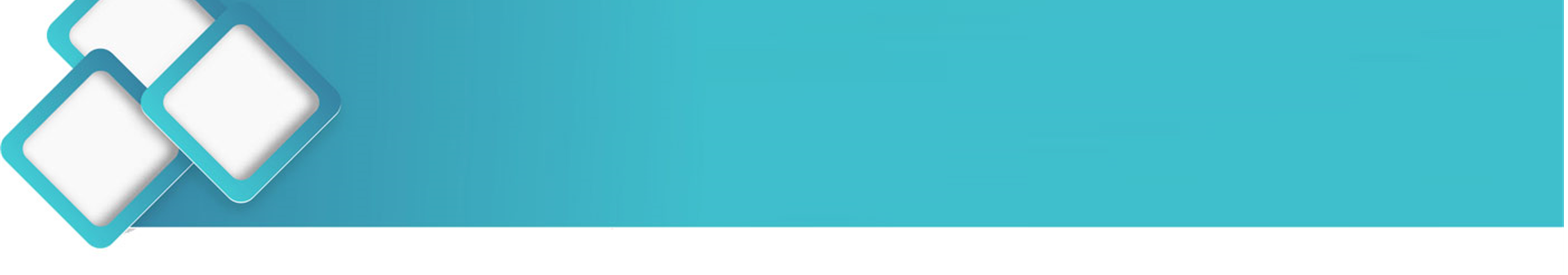 СОДЕРЖАТЕЛЬНЫЙ РАЗДЕЛ ПРОГРАММЫ
В Программе задачи и содержание образования (обучения и воспитания) по образовательным областям, полностью соответствует ФОП, с учетом положений программы «ОТ РОЖДЕНИЯ ДО ШКОЛЫ», расширяющих содержание ФОП ДО. Такой подход к формированию Программы обеспечивает выполнение требования ст.12, п.6 Закона «Об образовании» о необходимости обеспечить содержание и планируемые результаты разработанных образовательными организациями образовательных программ, не ниже соответствующих содержания и планируемых результатов федеральной программы дошкольного образования. 
          Согласно пп. а) пункта 2.11.2. ФГОС ДО, содержательный раздел Программы должен включать описание образовательной деятельности в соответствии с направлениями развития ребенка, представленными в пяти образовательных областях, с учетом используемых методических пособий, обеспечивающих реализацию данного содержания.
       Поэтому, в соответствии с ФГОС ДО, для каждой образовательной области, даны перечни пособий, способствующих реализации соответствующего раздела Программы.
            В Программе дается широкий перечень пособий, что создает педагогам возможность выбора. В соответствии с Законом об образовании (ст. 47, п. 3) , в каждой группе педагоги, реализующие Программу, самостоятельно выбирают из предложенного перечня методические пособия с учетом возрастных и индивидуальных особенностей воспитанников их группы, специфики их образовательных потребностей и интересов, а также в зависимости от своих предпочтений.
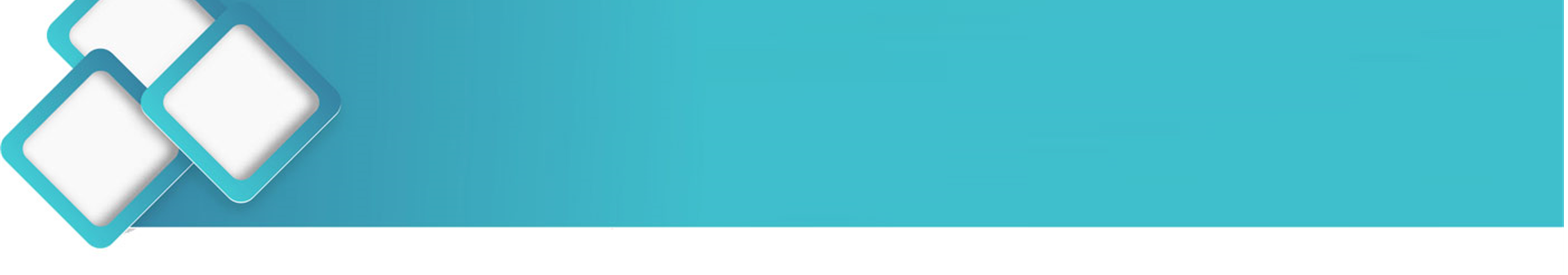 ОБЯЗАТЕЛЬНАЯ ЧАСТЬ
СОЦИАЛЬНО-КОММУНИКАТИВНОЕ РАЗВИТИЕ .
ПОЗНАВАТЕЛЬНОЕ РАЗВИТИЕ.
РЕЧЕВОЕ РАЗВИТИЕ .
ХУДОЖЕСТВЕННО-ЭСТЕТИЧЕСКОЕ РАЗВИТИЕ.
ФИЗИЧЕСКОЕ РАЗВИТИЕ .
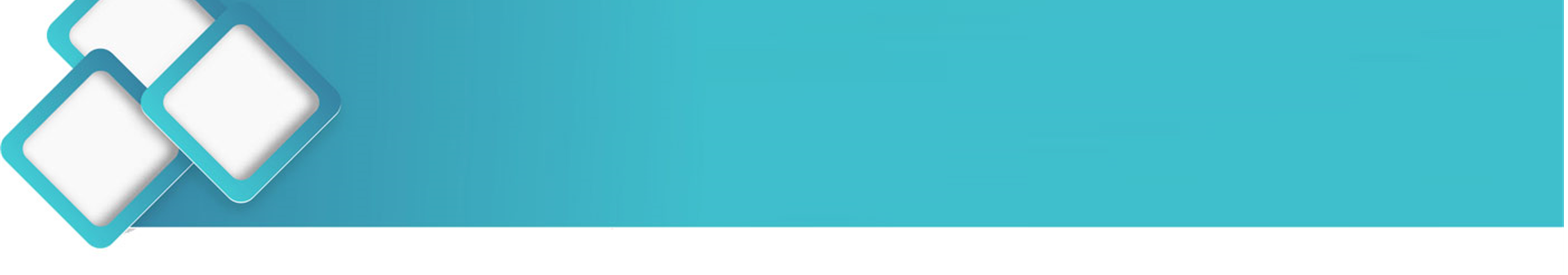 ИНЫЕ ХАРАКТЕРИСТИКИ СОДЕРЖАНИЯ ПРОГРАММЫ
МБДОУ «УНДС ОВ №36 «Березка» реализовывает такие инновационные проекты как: 
Республиканский проект «Одаренный ребенок», подпроект «Шахматы детям» (приказ МО РС(Я) от 25.05.2015 г. № 01-16/2077) 2. Всероссийский проект «STEM-образование» (приказ МОиН РС(Я) №01-09/147 от 31.01.2018 г.) 3
. Всероссийский лонгитюдный проект исследования детства «Растем вместе», республиканский научно-исследовательский проект «Растем с Якутией» (приках МОиН РС(Я) от 20.09.2021 г. №01-03/1575)
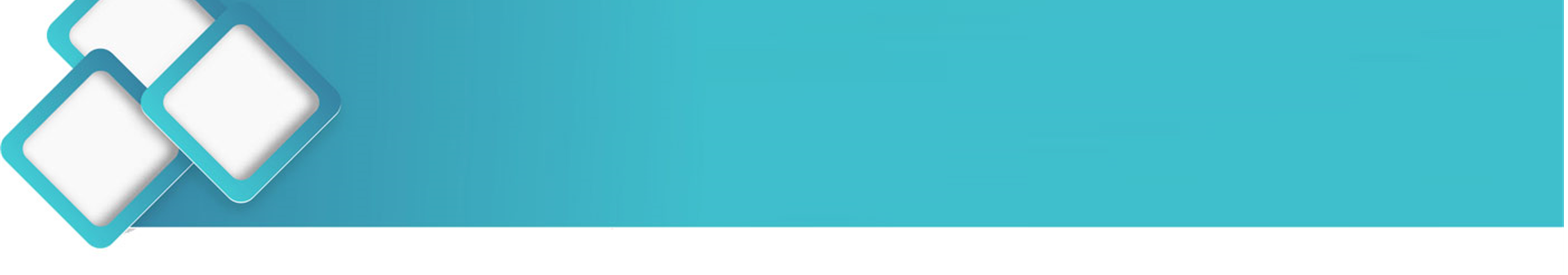 РАБОЧАЯ ПРОГРАММА ВОСПИТАНИЯ
Рабочая программа воспитания (далее Программа воспитания) детей раннего и дошкольного возраста 2-7 лет составлена на основе Федеральной рабочей программы воспитания (ФОП ДО), основана на воплощении национального воспитательного идеала, который понимается как высшая цель образования, нравственное (идеальное) представление о человеке.
         Программа воспитания предусматривает приобщение детей к традиционным ценностям российского общества – жизнь, достоинство, права и свободы человека, патриотизм, гражданственность, служение Отечеству и ответственность за его судьбу, высокие нравственные идеалы, крепкая семья, созидательный труд, приоритет духовного над материальным, гуманизм, милосердие, справедливость, коллективизм, взаимопомощь и взаимоуважение, историческая память и преемственность поколений, единство народов России. 
   Цели и задачи воспитания
 Общая цель воспитания в ДОО - личностное развитие каждого ребёнка с учётом его индивидуальности и создание условий для позитивной социализации детей на основе традиционных ценностей российского общества, что предполагает: 
формирование первоначальных представлений о традиционных ценностях российского народа, социально приемлемых нормах и правилах поведения; 
2) формирование ценностного отношения к окружающему миру (природному и социокультурному), другим людям, самому себе; 
3) становление первичного опыта деятельности и поведения в соответствии с традиционными ценностями, принятыми в обществе нормами и правилами. 
Общие задачи воспитания в ДОО: 
содействовать развитию личности, основанному на принятых в обществе представлениях о добре и зле, должном и недопустимом; 
2) способствовать становлению нравственности, основанной на духовных отечественных традициях, внутренней установке личности поступать согласно своей совести;
 3) создавать условия для развития и реализации личностного потенциала ребёнка, его готовности к творческому самовыражению и саморазвитию, самовоспитанию; 4) осуществлять поддержку позитивной социализации ребёнка посредством проектирования и принятия уклада, воспитывающей среды, создания воспитывающих общностей. 
Цель и задачи части, формируемой участниками образовательных отношений
. Часть Программы, формируемая участниками образовательных отношений (педагогами, воспитанниками, родителями), учитывает интересы и потребности всех участников образовательных отношений. –
 Указанная часть Программы ориентирована: на формирование у ребенка чувства любви к Родине, воспитания у него эмоционально-положительного отношения к тем местам, где он живет; - воспитание умения видеть и осознавать красоту окружающей жизни, желания узнать больше об особенностях края: населяющих народах, его истории, природе, природных ресурсах. Формирование понятий о роли человека в охране и воспроизводстве окружающей среды.
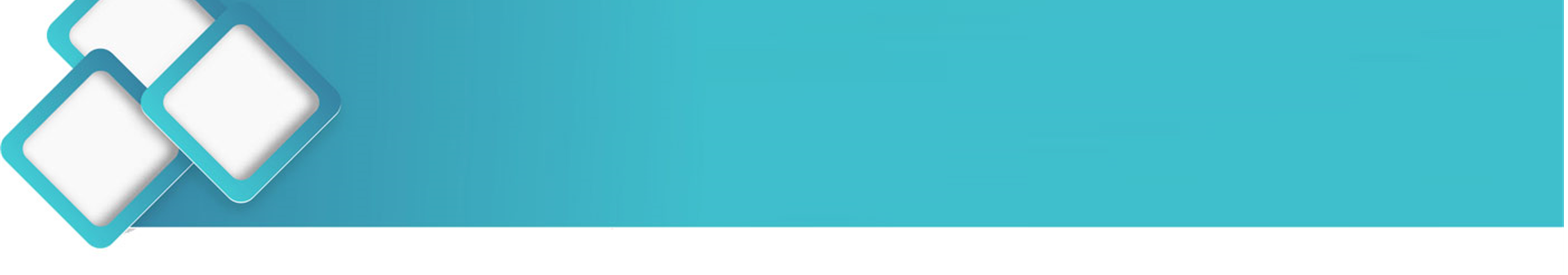 Общая цель воспитания  в ДОУ -  личностное развитие каждого ребенка с учетом его индивидуальности и создание условий для позитивной социализации  детей на основе традиционных ценностей российского общества, что предполагает:- формирование первоначальных представлений о традиционных ценностях российского народа, социально приемлемых нормах и правилах поведения;- формирование ценностного отношения к окружающему миру (природному и социокультурному), другим людям, себе;становление первичного опыта деятельности и поведения в соответствии с традиционными ценностями, принятыми в обществе нормами и правилами  (п..29.2.1.1 ФОП ДО)
Общие задачи воспитания :
содействовать развитию личности , основанному на принятых в обществе представлениях о добре и зле, должном и недопустимом:
способствовать становлению нравственности , основанной на духовных отечественных традициях, внутренней установке личности поступать согласно своей совести:
создавать условия для развития и реализации личностного потенциала ребенка, его готовности  к творческому самовыражению и саморазвитию, самовоспитанию
осуществлять поддержку позитивной социализации ребенка посредством проектирования и принятия уклада, воспитывающей среды, создание воспитывающих общностей. (п.29.2.1.2 ФОП ДО).
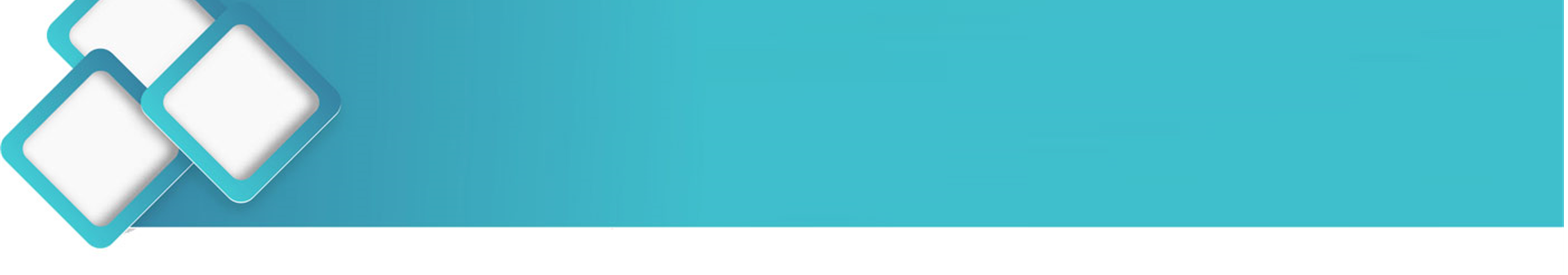 Направления воспитания
Направления воспитания
       Патриотическое направление воспитания
           Духовно-нравственное направление воспитания
       Социальное направление воспитания
       Познавательное направление воспитания
       Физическое и оздоровительное направление воспитания
       Трудовое направление воспитания
       Эстетическое направление воспитания
 
Концептуальные положения воспитательной системы ДОУ
формирование общей культуры, духовно-нравственных ценностей, развитие физических, интеллектуальных, нравственных, эстетических и личностных качеств, формирование предпосылок учебной деятельности, сохранение и укрепление здоровья воспитанников,
создание комфортных, безопасных условий для  всестороннего развития, воспитания детей, их успешной социализации, 
сплочение и консолидация коллектива ДОУ, укрепление социальной солидарности, повышение доверия личности, к жизни в России, согражданам, коллегам, обществу, настоящему и будущему малой Родины, Российской Федерации, на основе базовых ценностей Российского гражданского общества и развитие у подрастающего поколения навыков позитивной социализации
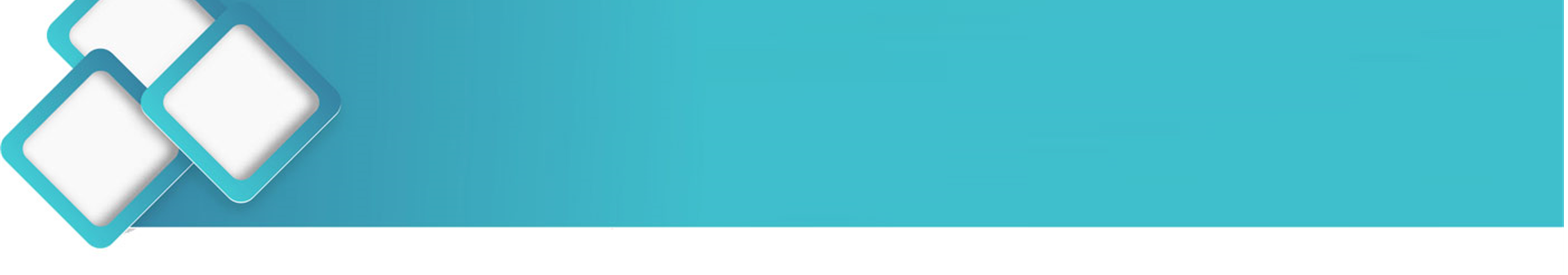 Приказ Минпросвещения России от 25.11.2022 N 1028"Об утверждении федеральной образовательной программы дошкольного образования"(Зарегистрировано в Минюсте России 28.12.2022 N 71847)
https://березка.оймякон-обр.рф/wp-content/uploads/2023/09/programma.pdf
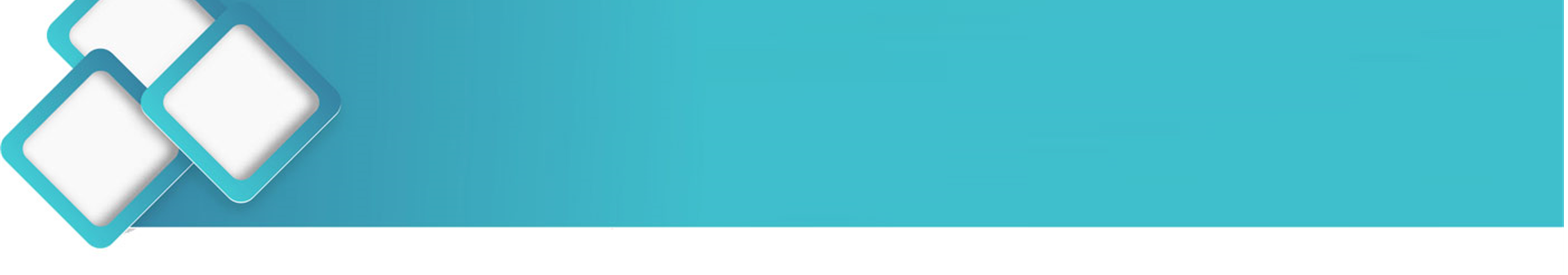 КАДРОВЫЕ УСЛОВИЯ РЕАЛИЗАЦИИ ПРОГРАММЫ
Детский сад укомплектован педагогами на 100 % согласно новому штатному расписанию.
Педагогический коллектив МБДОУ «УНДС №36 «Березка» насчитывает 15 педагогов, из них: 
старший воспитатель –1;
 воспитатели –10; 
инструктор ФВ – 1; педагог ДО – 1; 
музыкальный руководитель -1; 
логопед – 1; 
педагог-психолог – 1 (внутреннее совмещение).
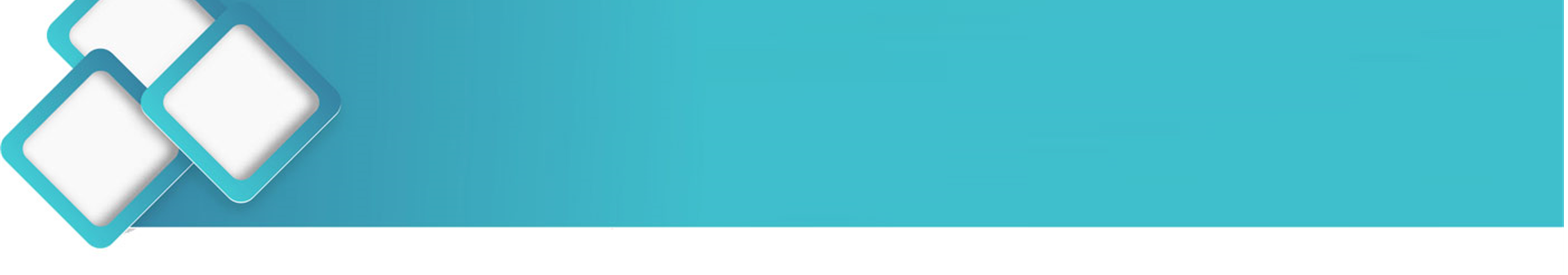